муниципальное дошкольное образовательное автономное учреждение
  «Детский сад № 123 «Гармония» комбинированного вида г. Орска»
Мастер-класс для педагогов«Дидактическая игракак средство экологического воспитания дошкольников»
Подготовила:  воспитатель   
                         I квалификационной категории
       Танцура Ольга Геннадьевна



г. Орск -2022
Актуальность:

        Экологическое воспитание дошкольников - новое направление педагогики, которое  сменило традиционно представленное в программах ознакомление детей с природой. 
       Результатом экологического воспитания является экологическая культура личности. Составные экологической культуры личности дошкольника - это знания о природе и их экологическая направленность, умение использовать их в реальной жизни, в поведении, в разнообразной деятельности (в играх, труде, быту, в образовательной  деятельности, на прогулках).  
        Для себя мы определили, что экологическое воспитание - это обширная тема.  Поскольку игровая деятельность является ведущей,   игры можно включить в любой фрагмент образовательной деятельности.
Цель: 
       
       Повысить уровень профессиональной компетентности у педагогов дошкольного образования по использованию дидактических игр для экологического воспитания дошкольников.
Задачи:

     - Использовать полученные знания по экологии в разных видах деятельности;
     - Продемонстрировать некоторые дидактические игры  экологической направленности;
   -   Воспитывать любовь к природе;
    -  Поделиться приобретённым опытом с коллегами.
Дидактические игры
Словесные
 игры
Настольно-печатные игры
Игры с предметами, игрушками  (природным и бросовым  материалами)
Игры-загадки, игры-предложения, игры-беседы
Игры-лото, игры-бродилки, игры-сравнения, игры-половинки, шашки и другие
Дидактические игры  с предметами, игрушками
«Угадай, что в руке»
Цель: формирование  знаний об окружающем мире, воспитание познавательных интересов, любви к природе, бережного  отношения к ней.
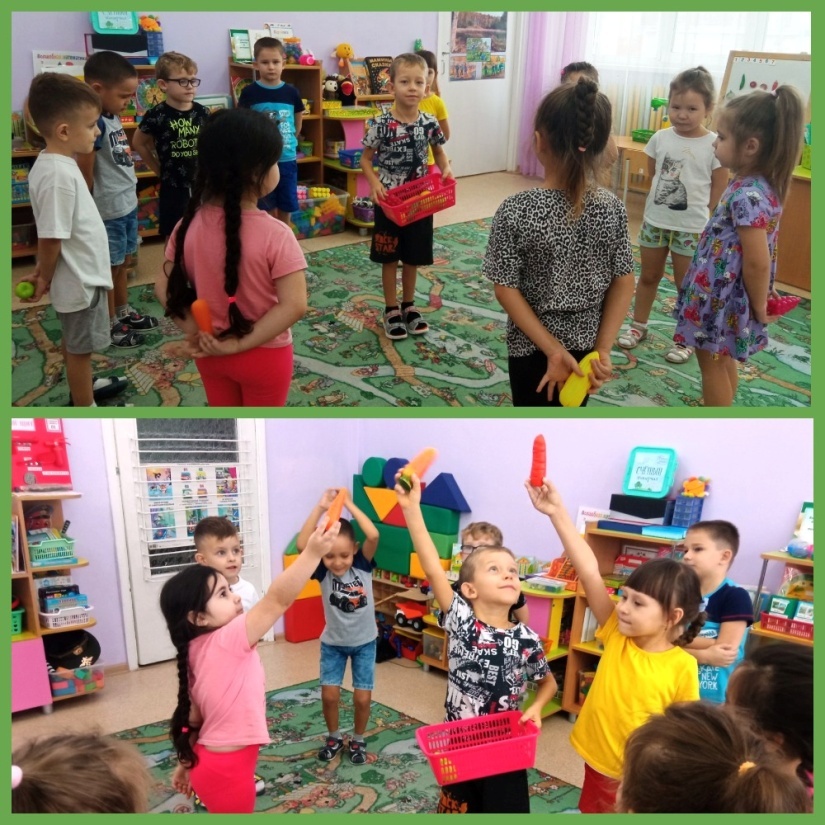 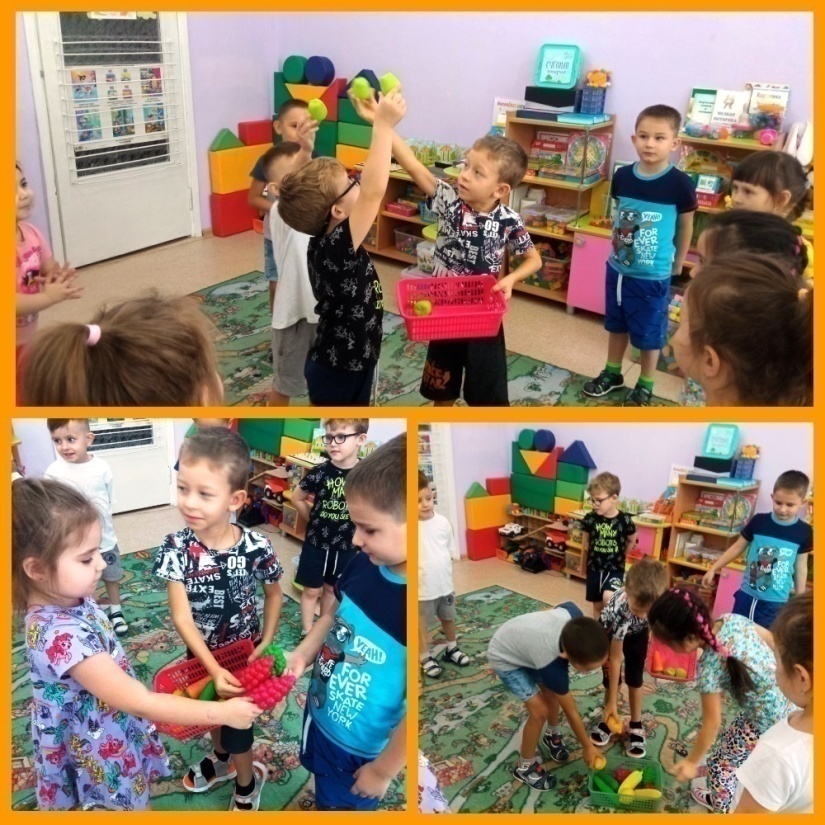 Дидактические игры  с природным  материалом
«Помоги Золушке»
Дидактические игры  с природным  материалом
«Помоги Золушке»
Цель: формирование  знаний об окружающем мире, воспитание познавательных интересов, любви к природе, бережного  отношения к ней, а так же экологического поведения в природе.
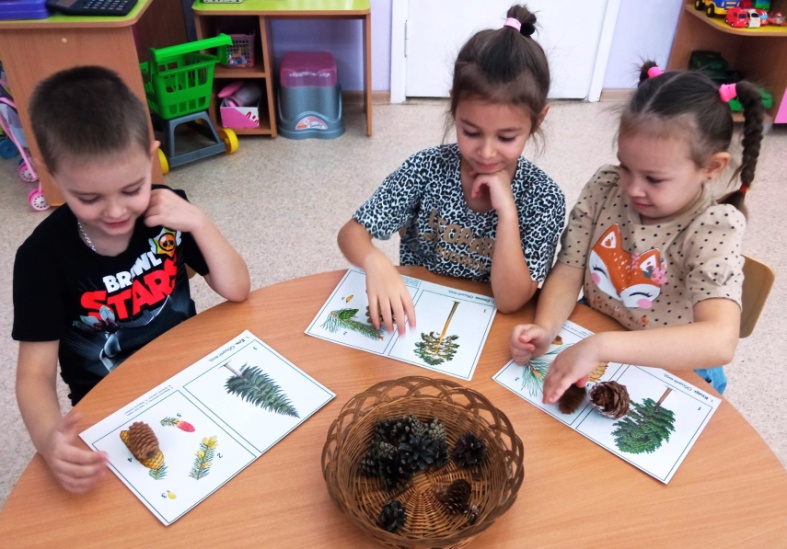 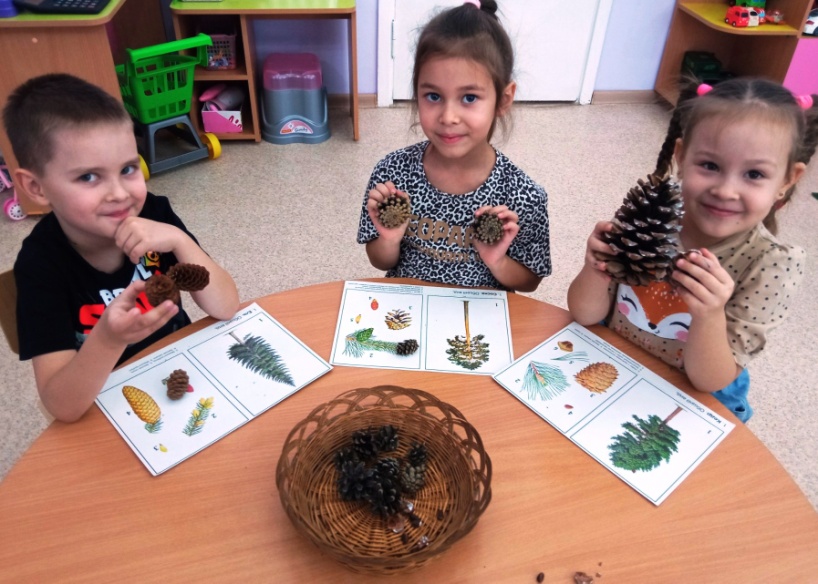 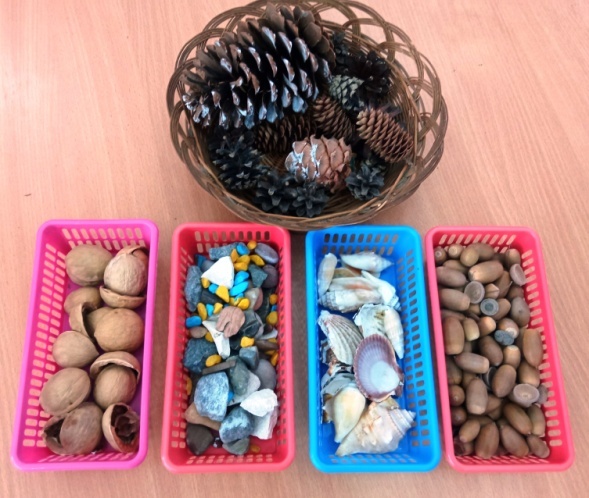 Дидактические игры  из бросового  материала
Крестики-нолики «Времена года», шашки «Пчелки и Божьи коровки»,  «Подбери по цвету».
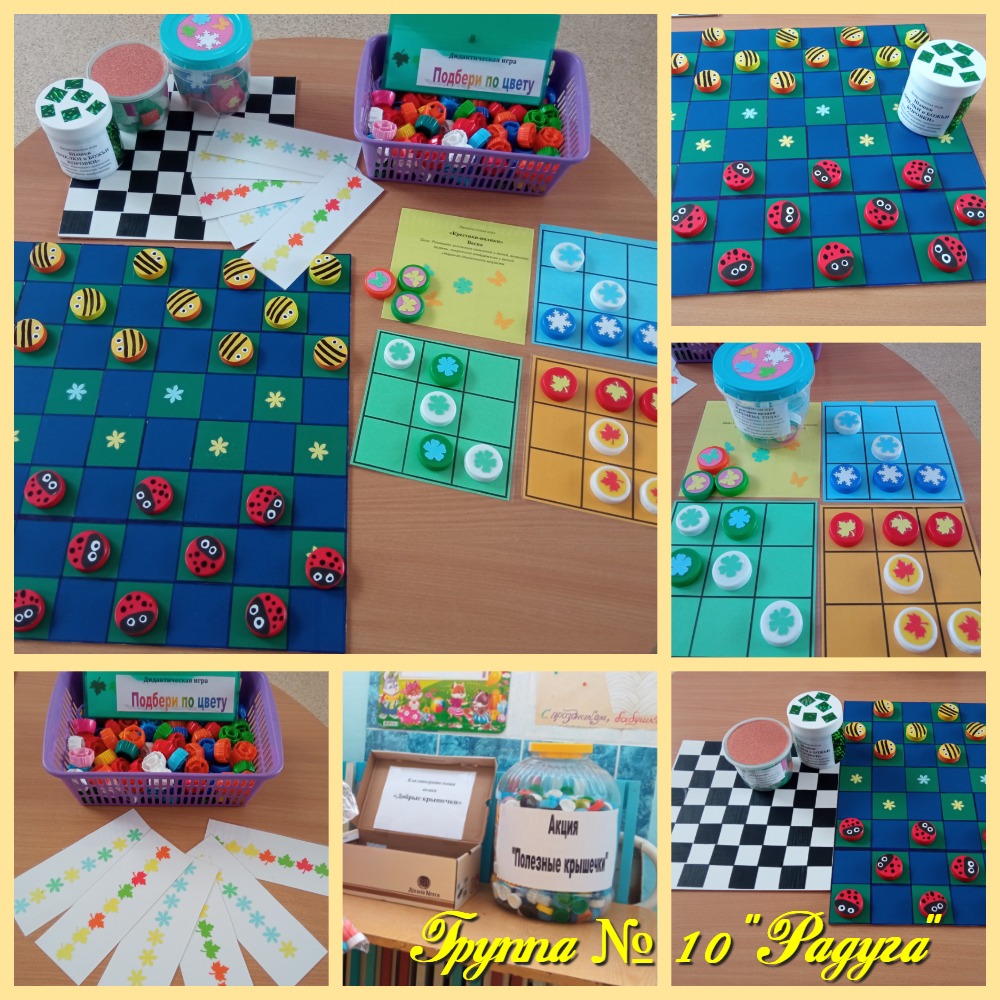 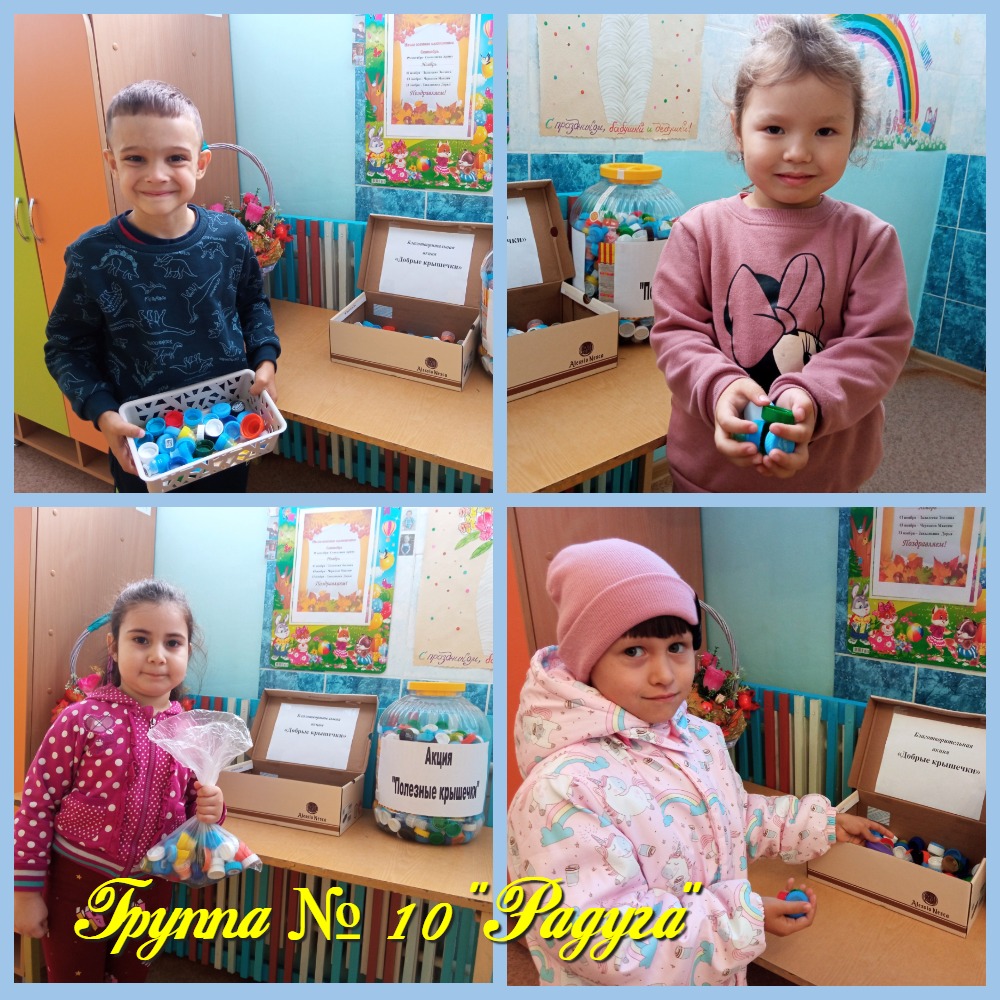 Дидактические игры  из бросового   материала
«Экологические круги»
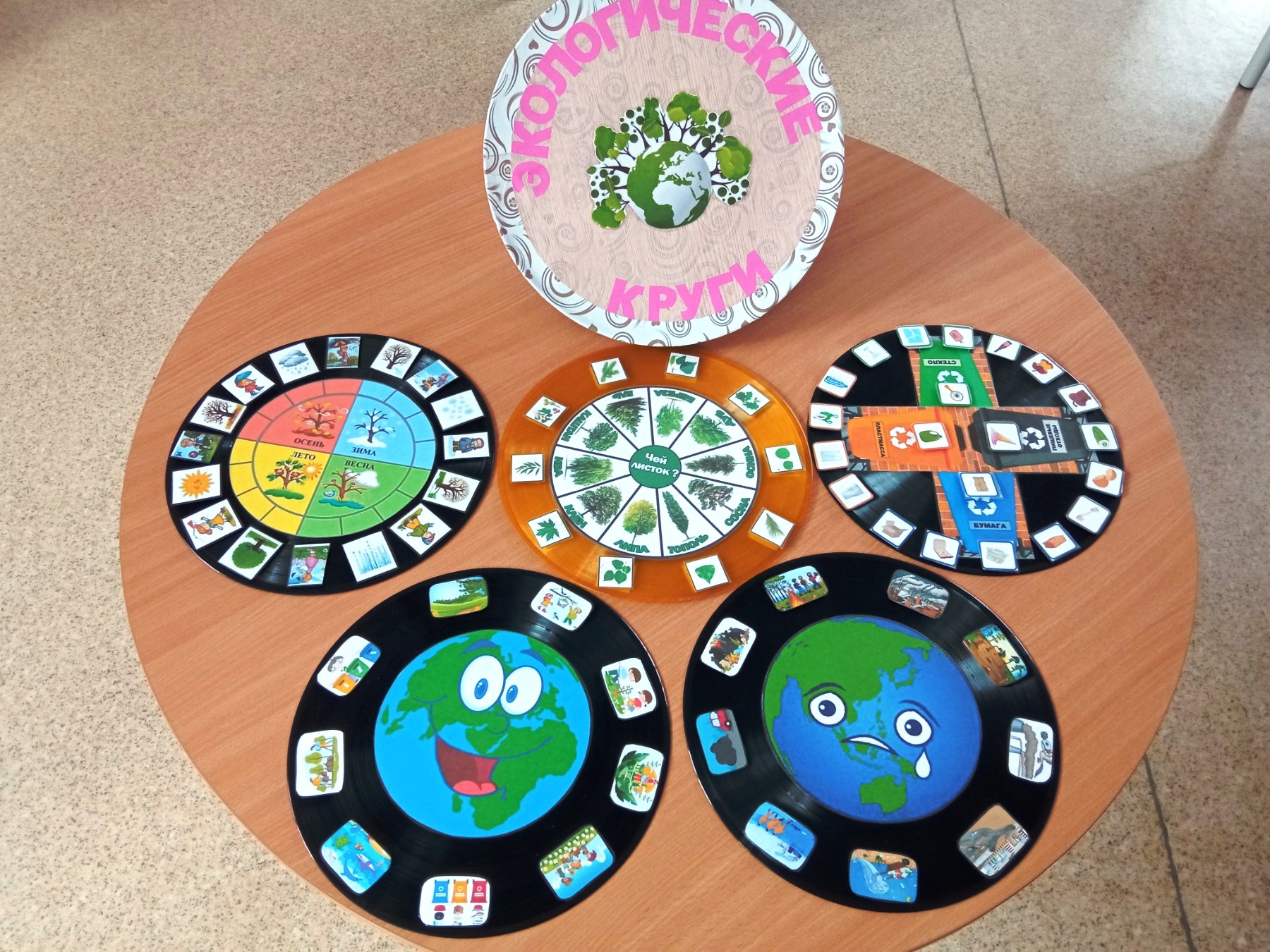 Дидактические игры  из бросового   материала
«Времена года», «Чей листок?», «Чей хвостик?»,
«Сортировка мусора»
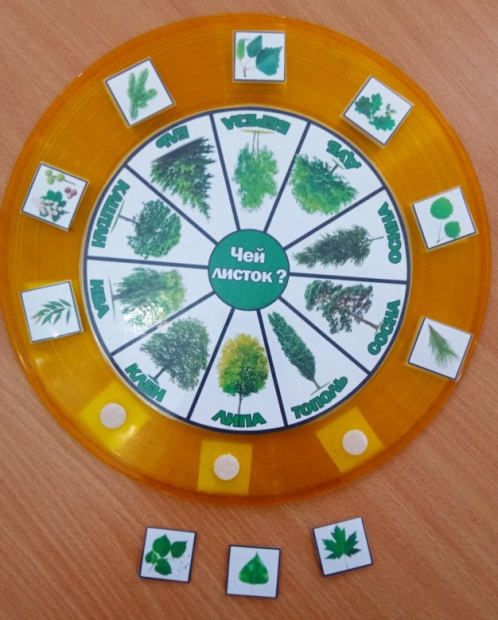 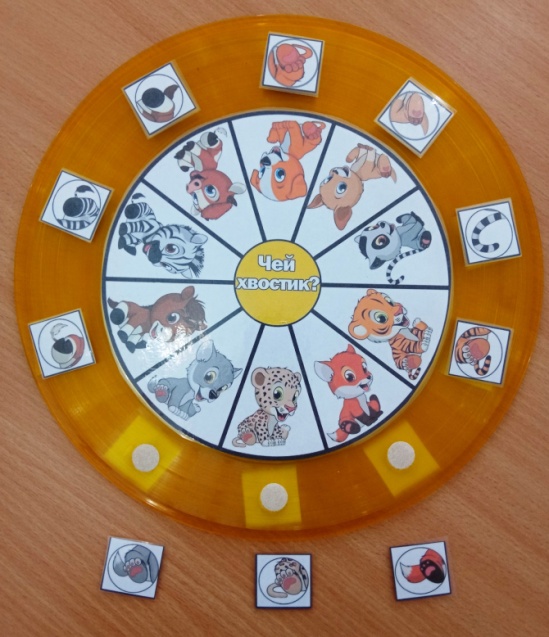 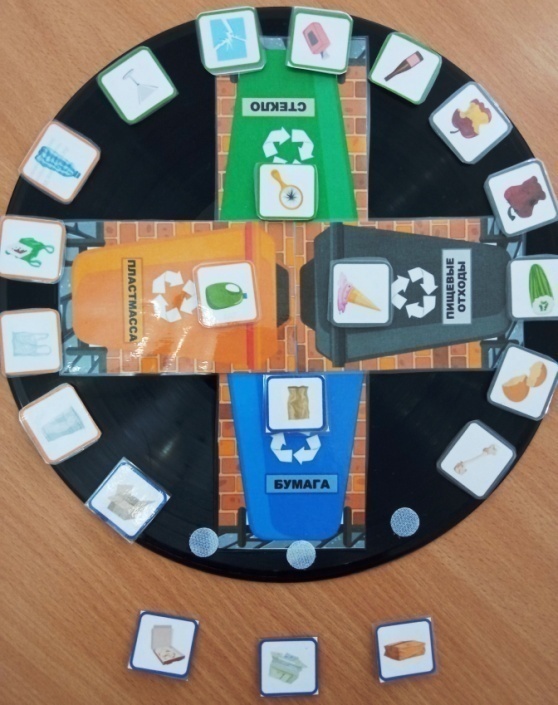 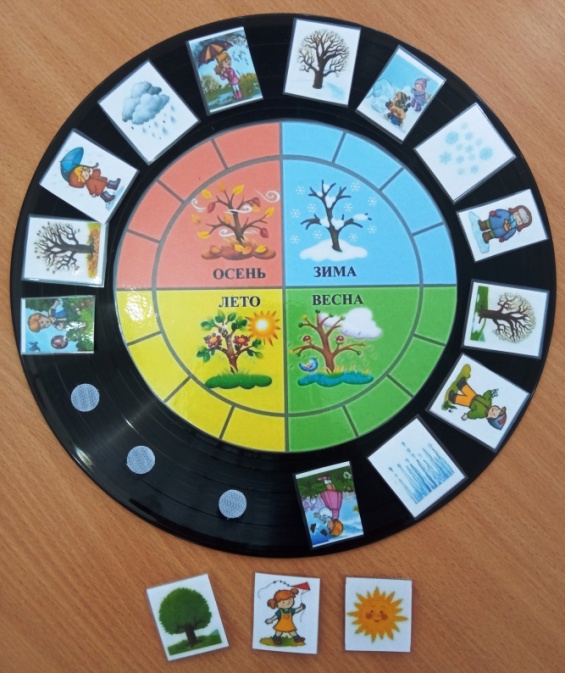 Дидактические игры  из бросового материала   
«Когда наша планета радуется?», «Когда наша планета грустит?».
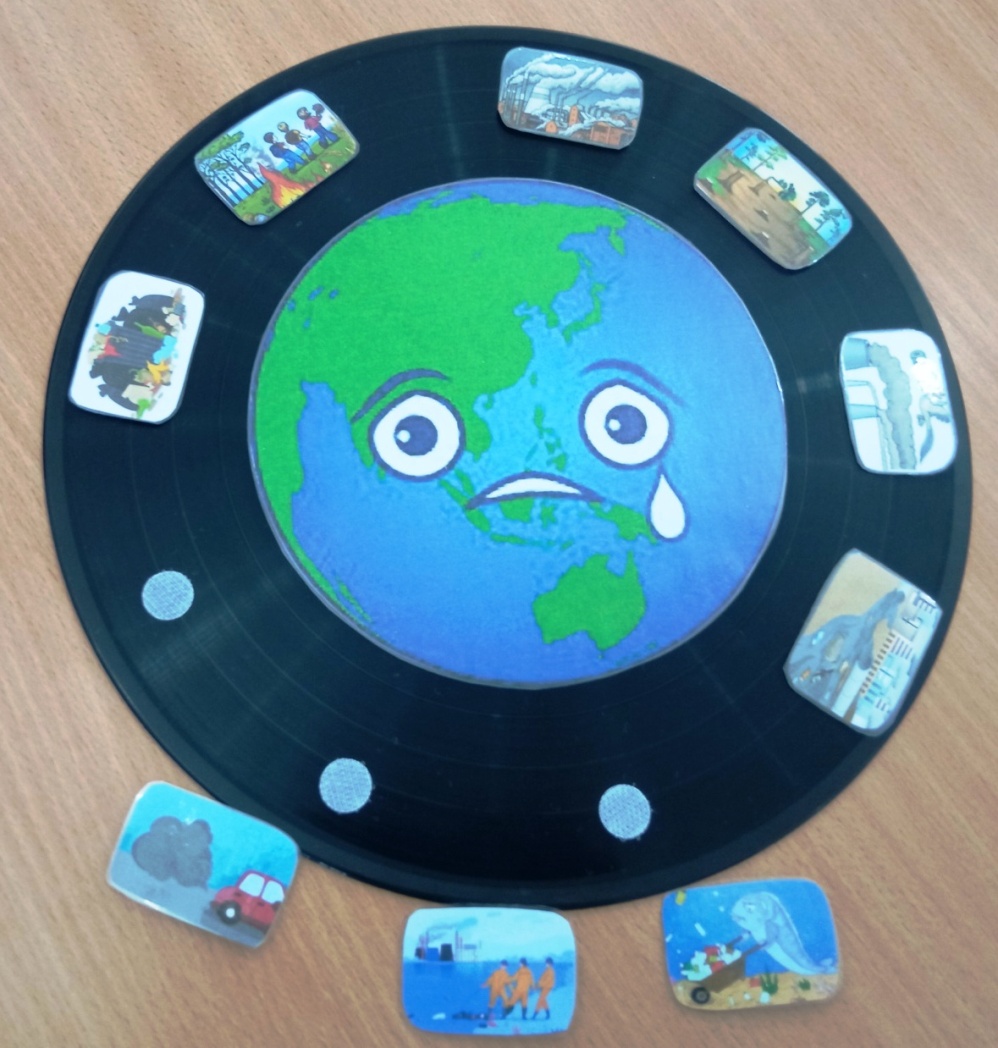 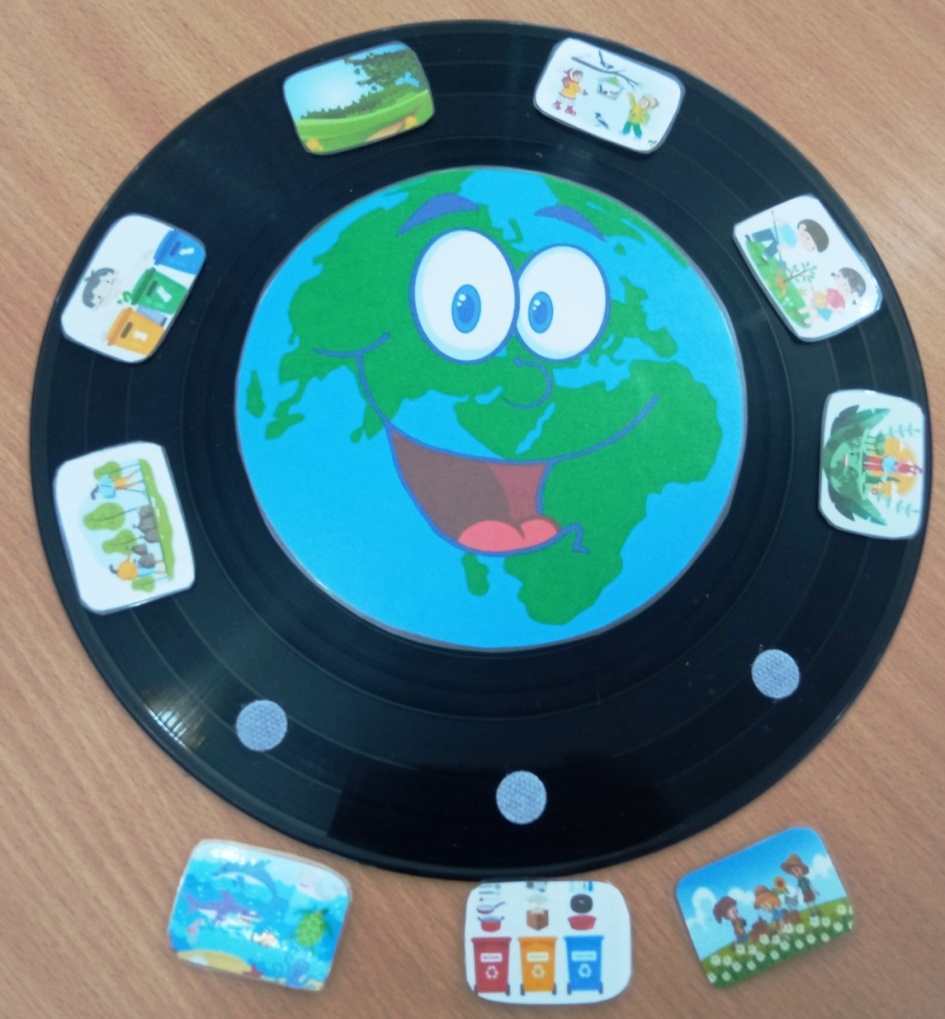 Дидактические игры из бросового материала
«Когда наша планета радуется?»
«Когда наша планета грустит?»
Ссылка на видео https://disk.yandex.ru/i/C9tJsJCikjQOyg
Словесные игры
Игры – загадки
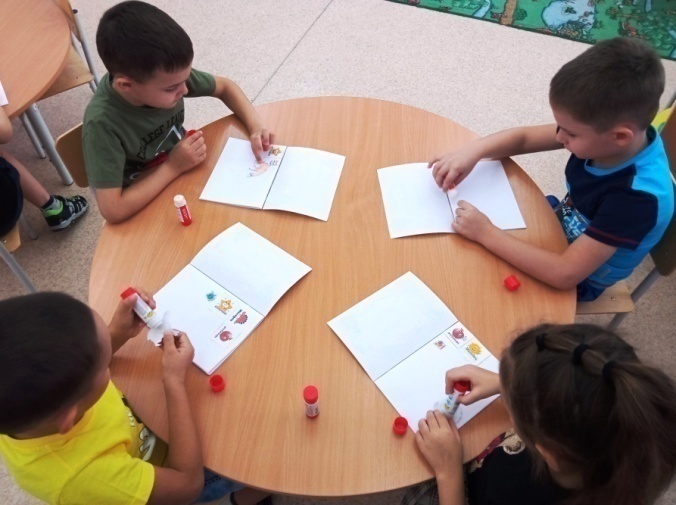 Цель: Развивать логическое мышление, умение отгадывать загадки. Развивать связную речь, обогащать словарь. Воспитывать интерес к окружающему миру природы, заботливое к нему отношение.

Темы для игр –загадок:
«Что бывает желтое?»
«Что бывает круглое?»
«Летает- не летает»
«Что бывает зимой? (летом, осенью, весной)»
«Животные домашние и дикие»
«Фрукты, овощи, ягоды, семена»
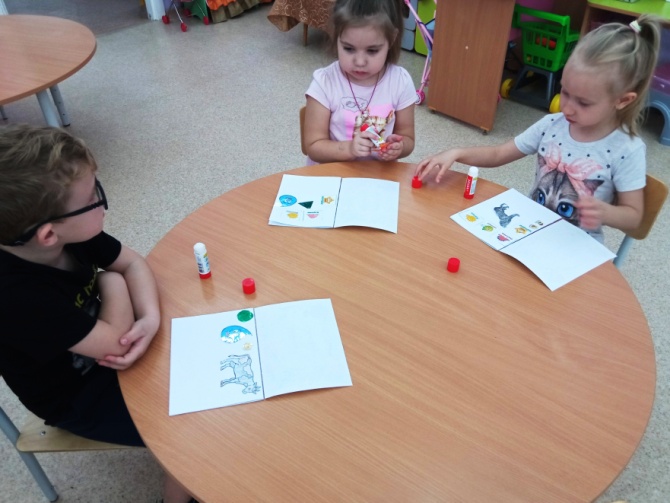 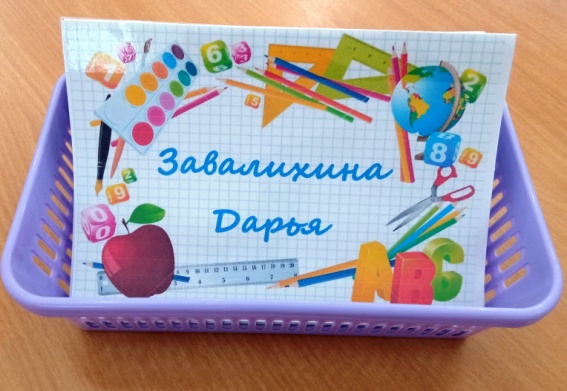 Словесные игры
Игры-загадки
Ссылка на видео https://disk.yandex.ru/i/ZdvJvKeTjrWhFA
Игры –поручения
 «Разложи по корзинкам», «Вершки-корешки».
Цель: закрепление знаний об овощах, фруктах, ягодах,  плодах, семенах; формирование экологической культуры
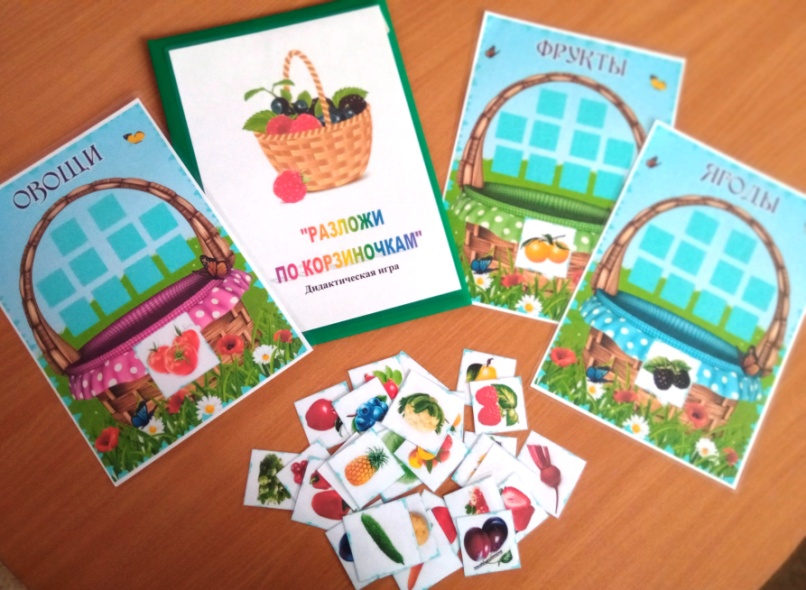 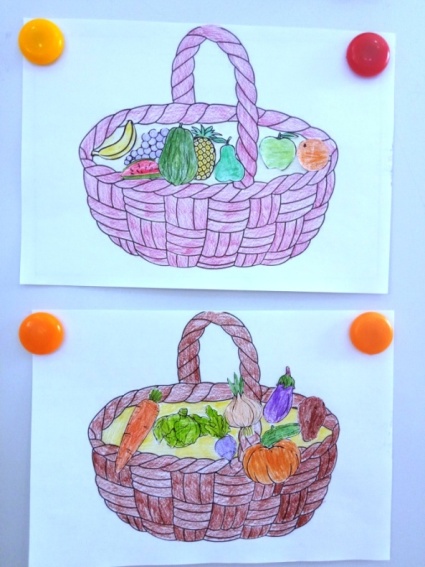 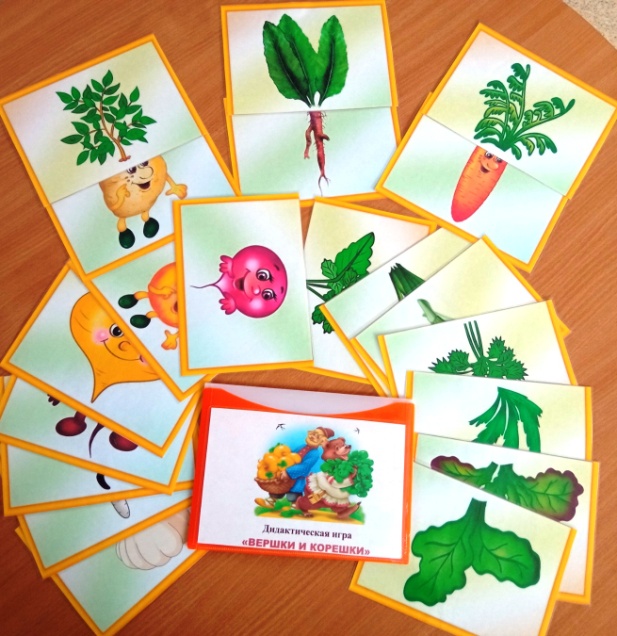 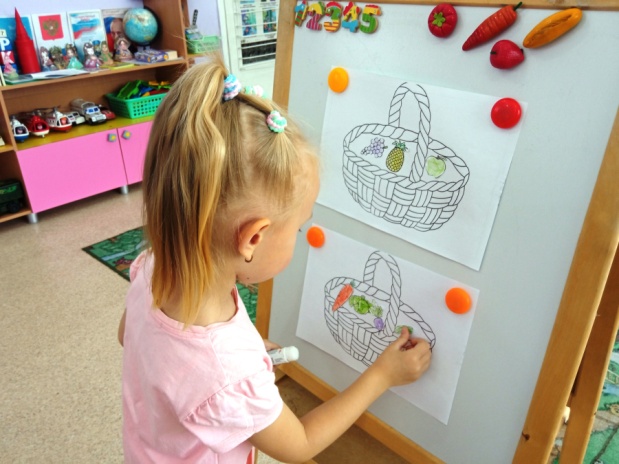 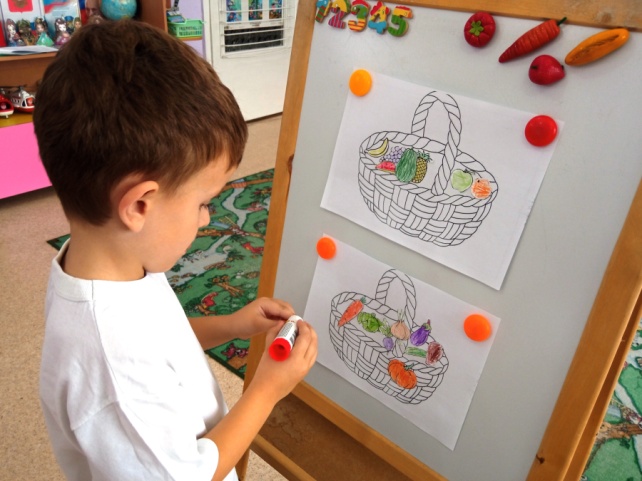 Словесные игры
Игры-беседы 
Ссылка на видео
 https://disk.yandex.ru/i/9CMm16gPjXnJGw
Настольно-печатные игры
Игры-лото, игры-бродилки, игры-сравнения,         игры-половинки.
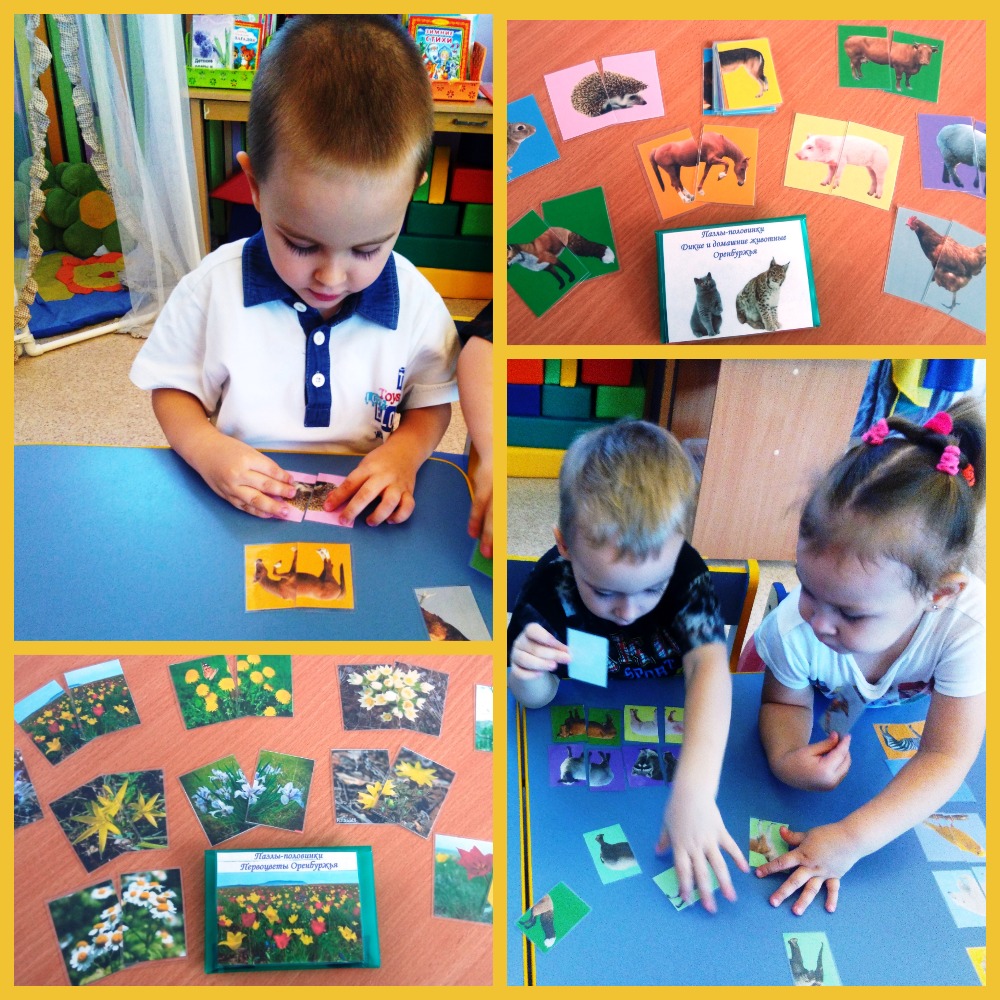 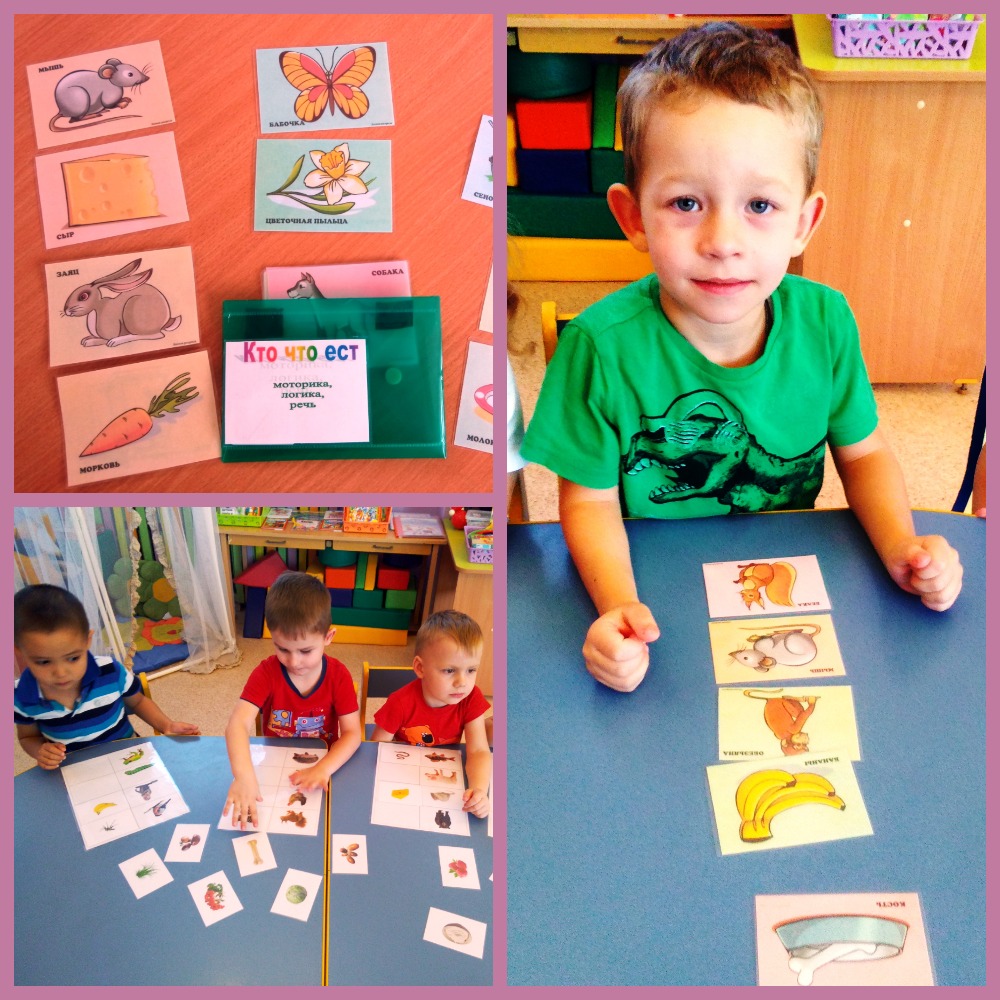 «Первоцветы Оренбуржья», «Дикие и домашние животные Оренбуржья», «Кто что ест?».
Настольно-печатные игры
Игры-лото, игры-бродилки, игры-сравнения, игры-половинки, лэпбуки
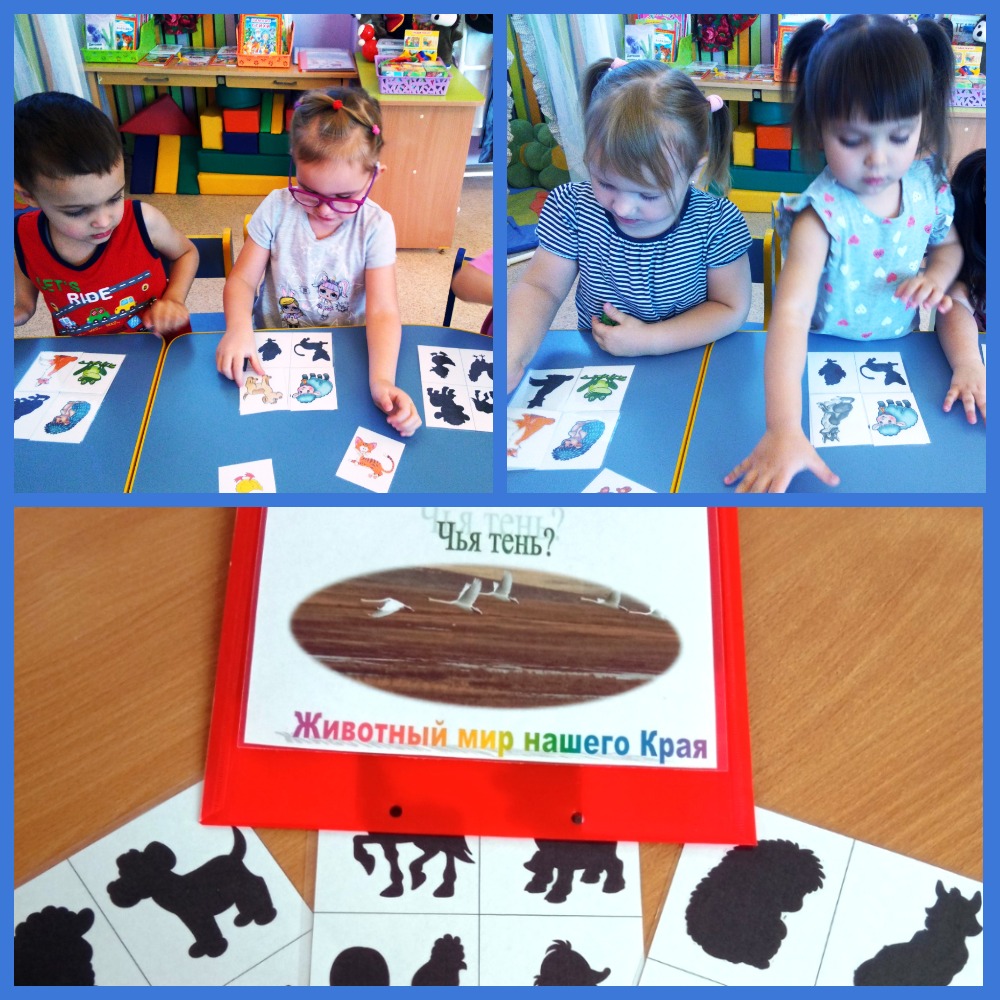 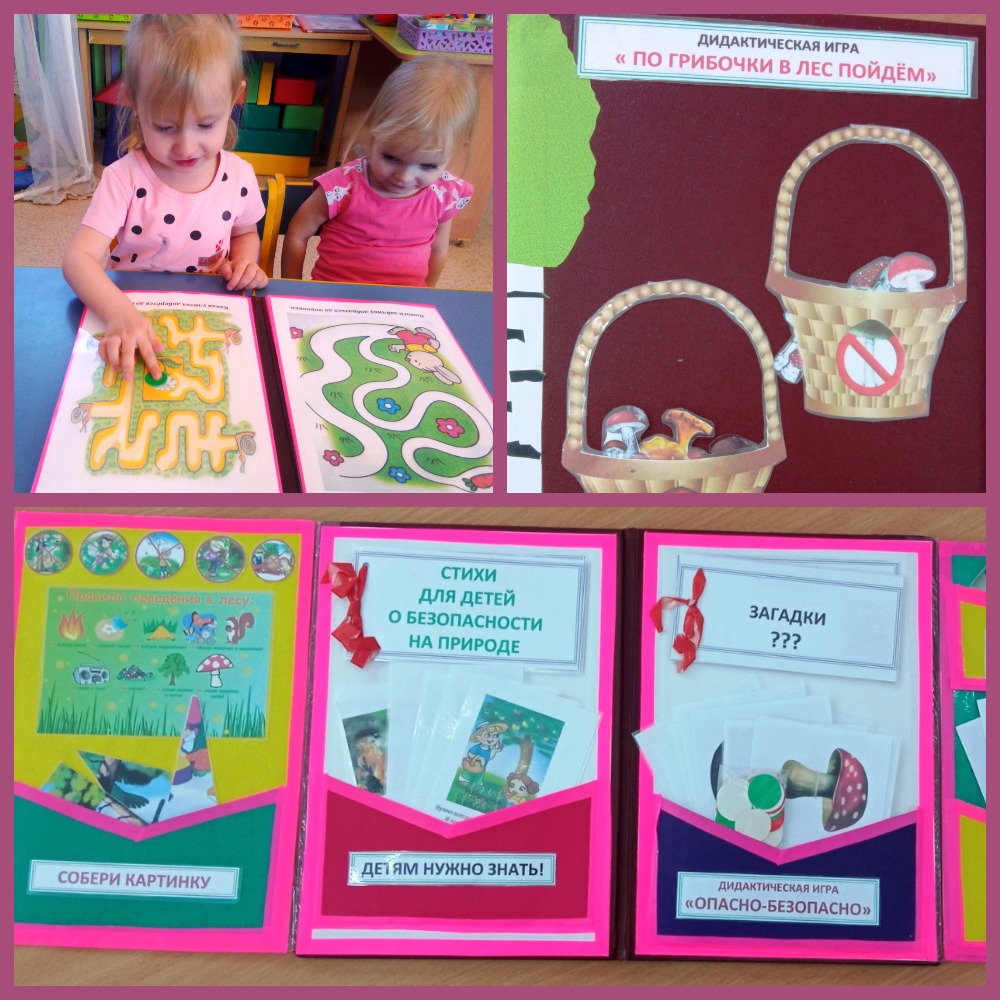 Чья тень? «Животный мир нашего края»,  лэпбук «В гостях у Лесовичка»
Настольно-печатные игры
Игры-лото, игры-бродилки, игры-сравнения,          игры-половинки.
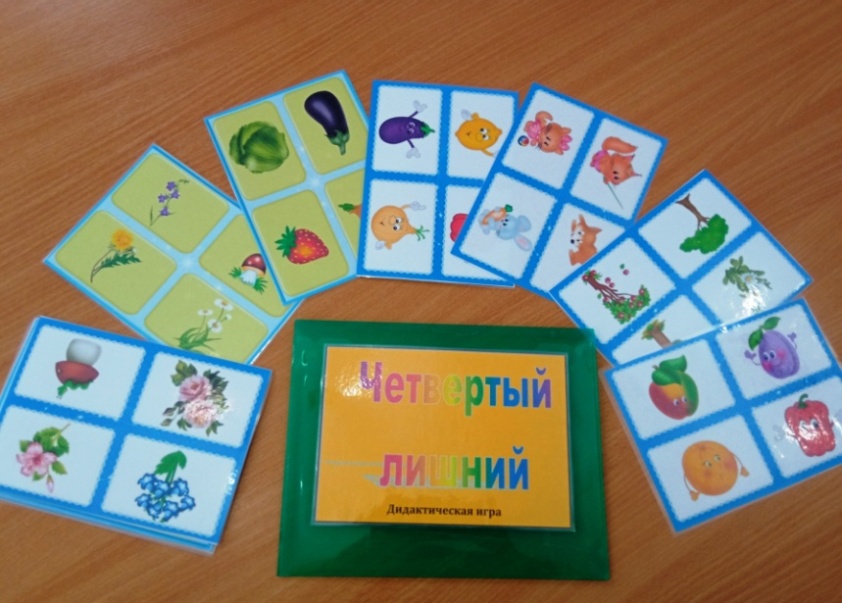 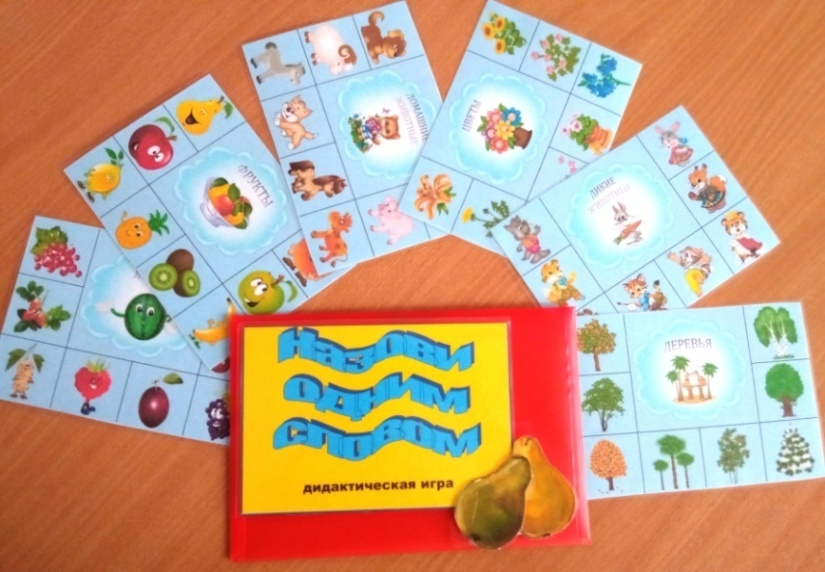 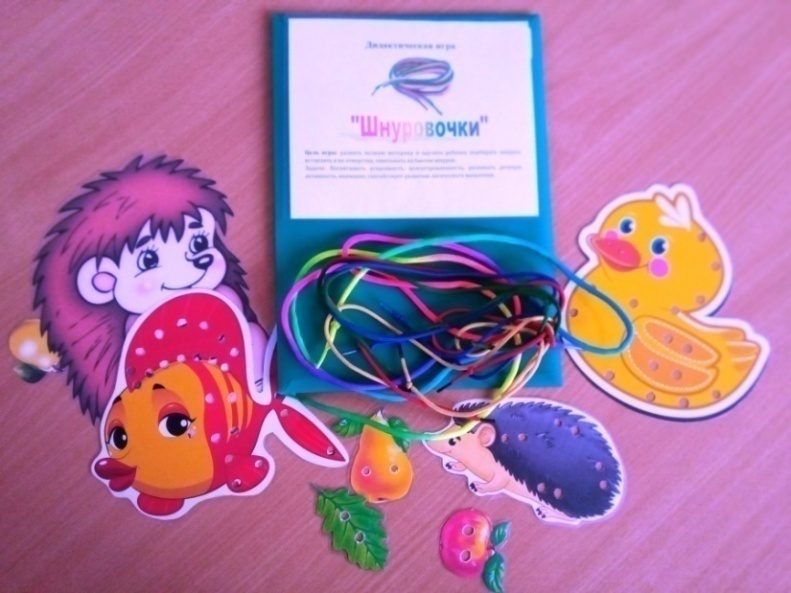 «Четвертый лишний», «Назови одним словом», «Шнуровочки».
Настольно-печатные игры
Игры-лото, игры-бродилки, игры-сравнения, игры-половинки.
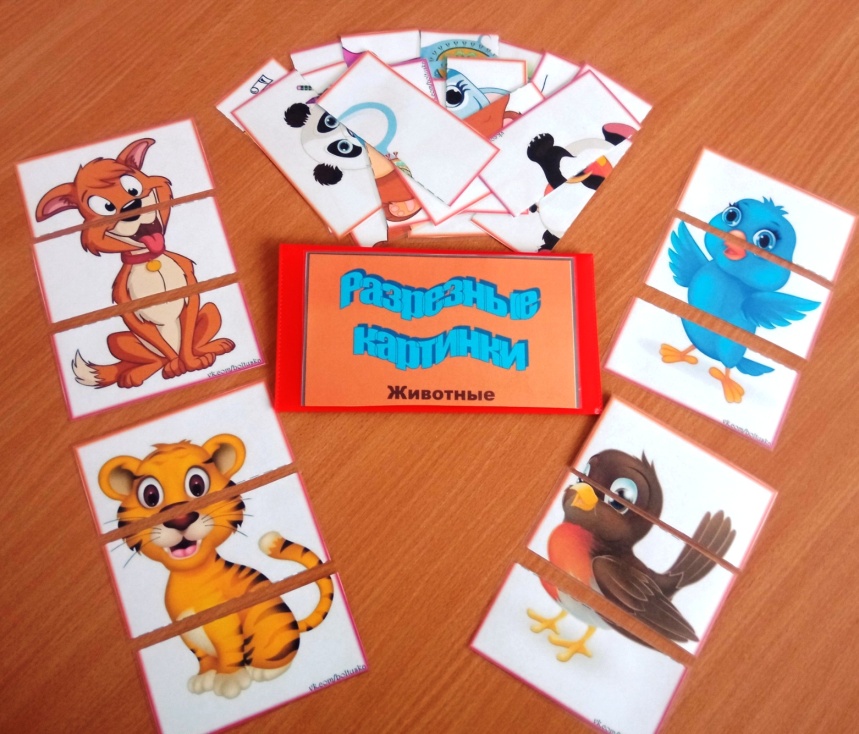 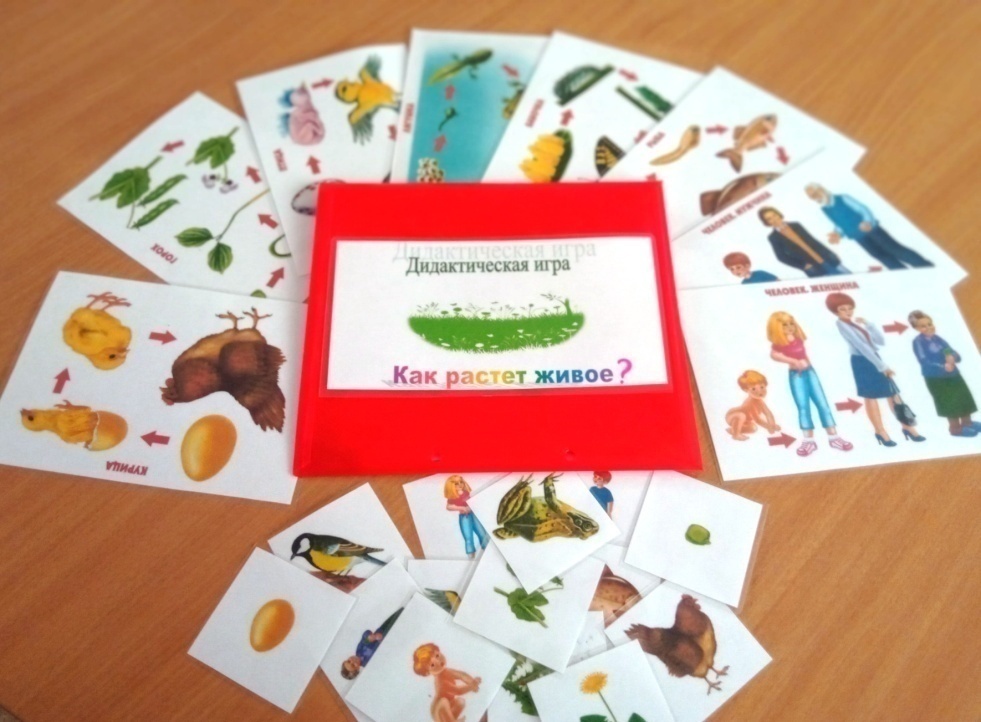 Разрезные картинки «Животные», «Как растет живое?».
Настольно-печатные игры
Игры-лото, игры-бродилки, игры-сравнения, игры-половинки.
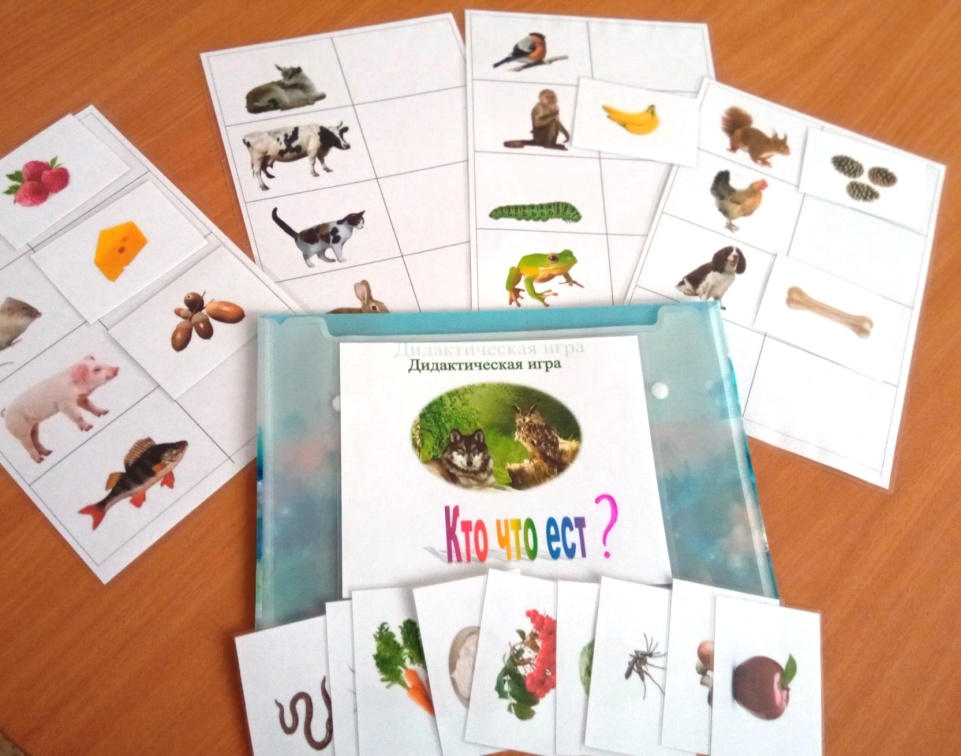 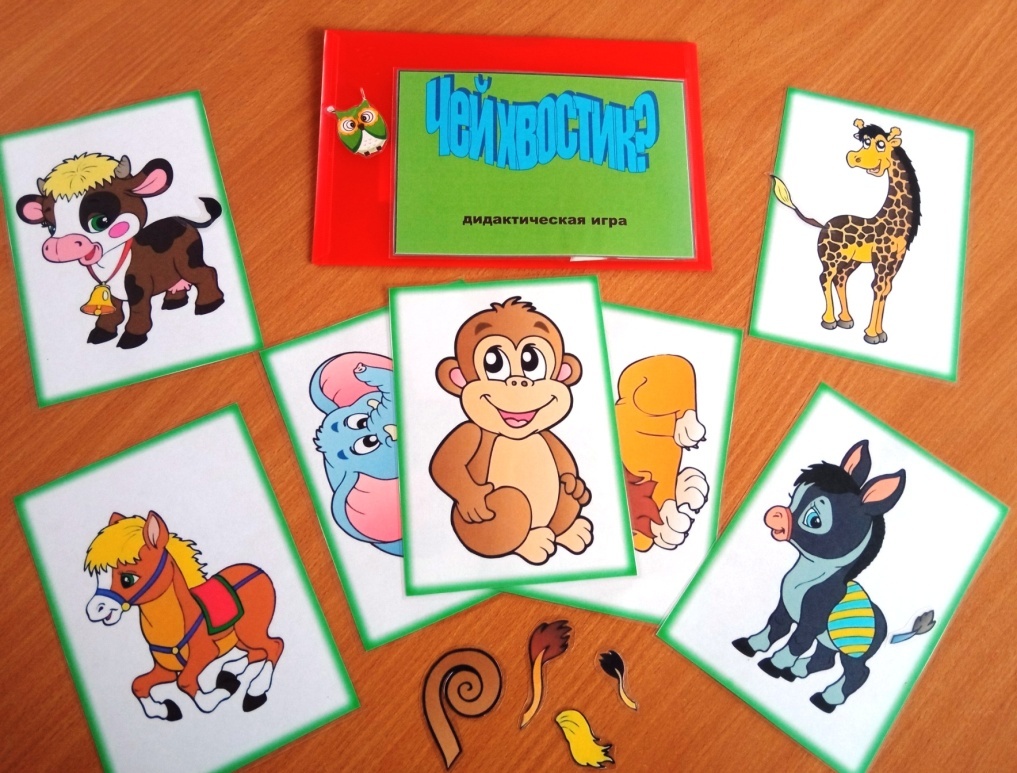 «Кто что ест?», «Чей хвостик?».
Настольно-печатные игры
Игры-лото, игры-бродилки, игры-сравнения, игры-половинки.
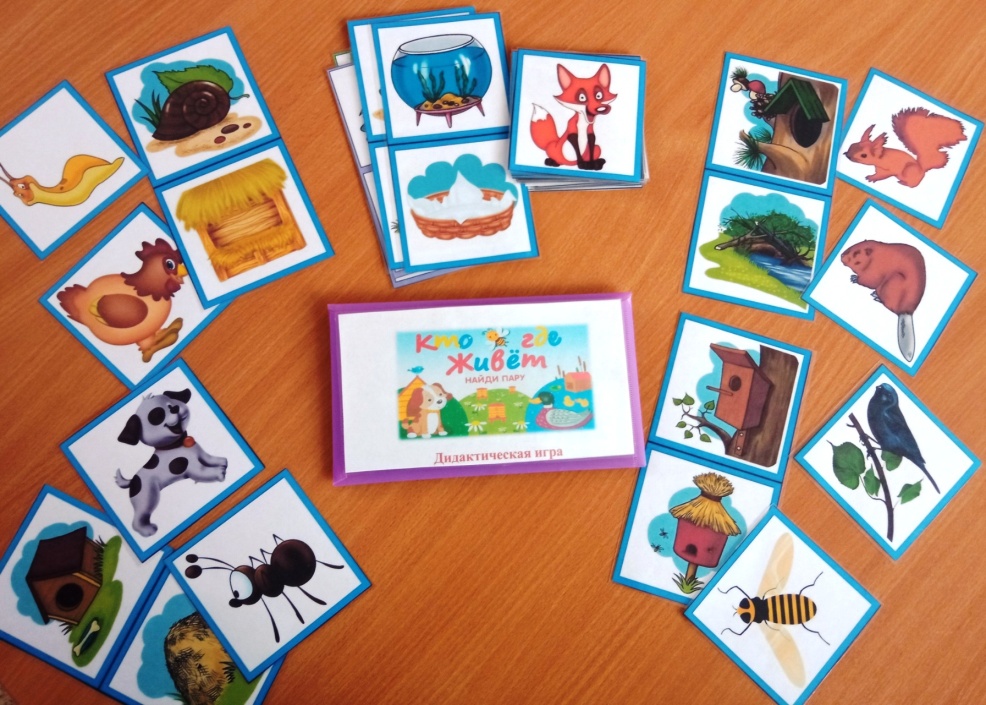 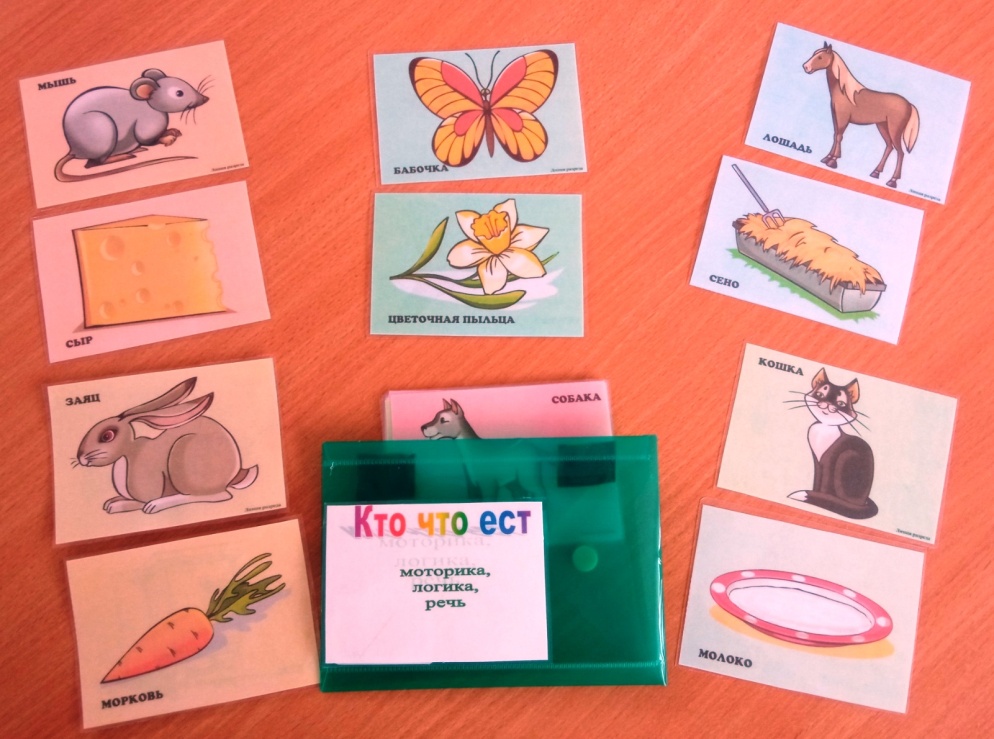 «Кто что ест?», «Кто где живет?».
Настольно-печатные игры
Игры-лото, игры-бродилки, игры-сравнения, игры-половинки.
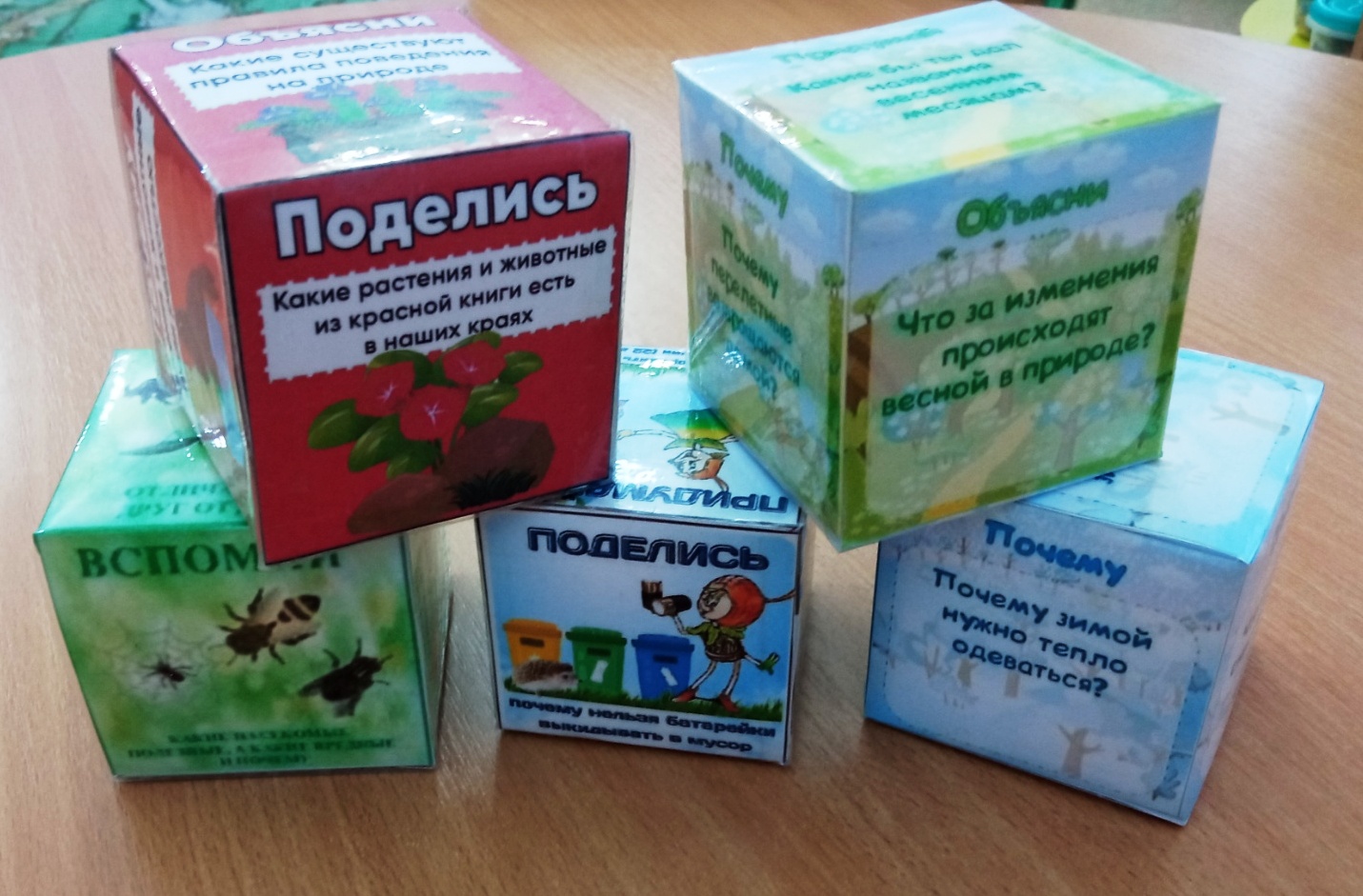 Кубики Блума «Красная книга», «Времена года», «Насекомые» и др.
Игры-путешествия
Настольно-напольное дидактическое пособие
«По тропинкам Оренбуржья»
Цель: ознакомление дошкольников с родным краем, включая природу, растения, животных, занесенных в Красную книгу Оренбуржья.
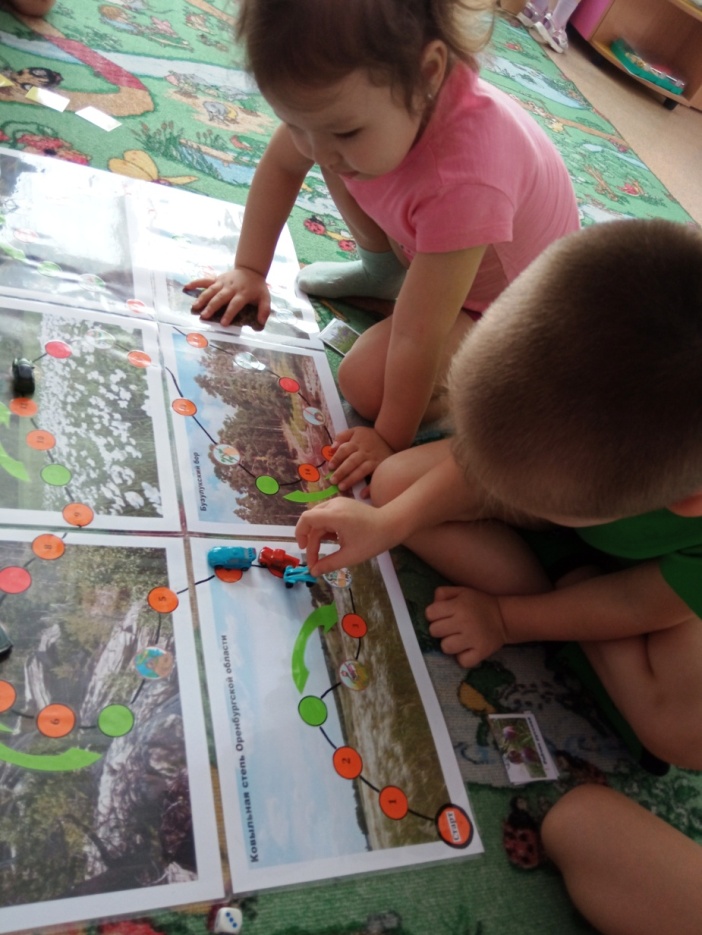 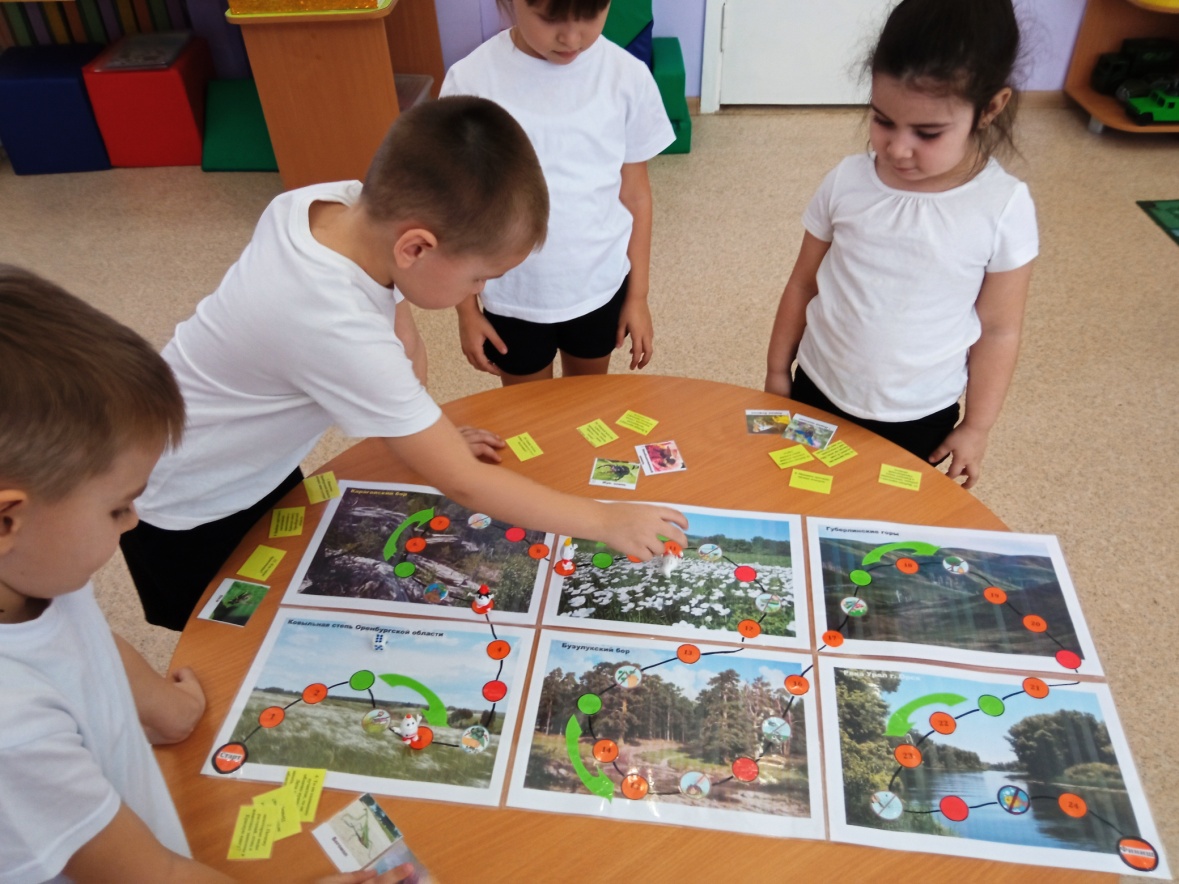 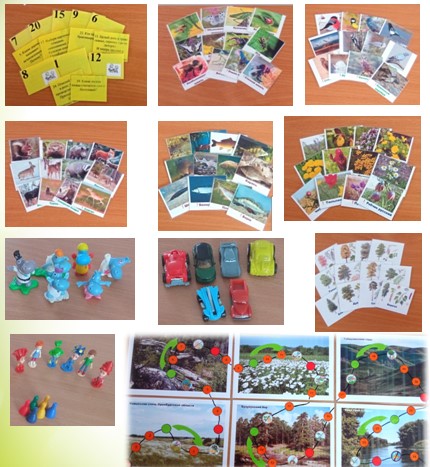 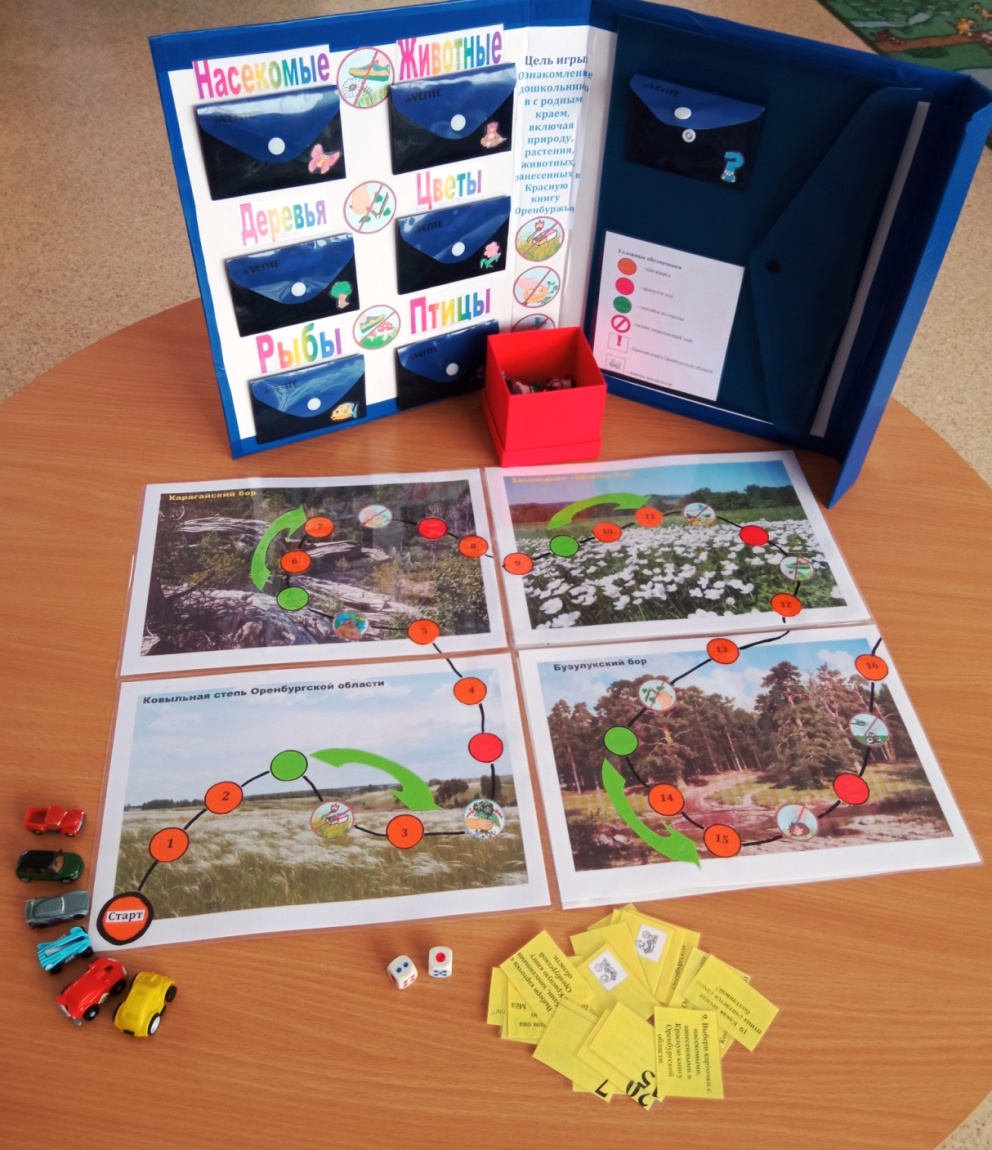 Игры-путешествия
«По тропинкам Оренбуржья»
Ссылка на видео https://disk.yandex.ru/i/v95hXYwgAl8wpQ
Игра –путешествие «В стране Экологии»
Цель: воспитание чувства любви к природе, уважения ко всему живому, формирование экологической культуры.
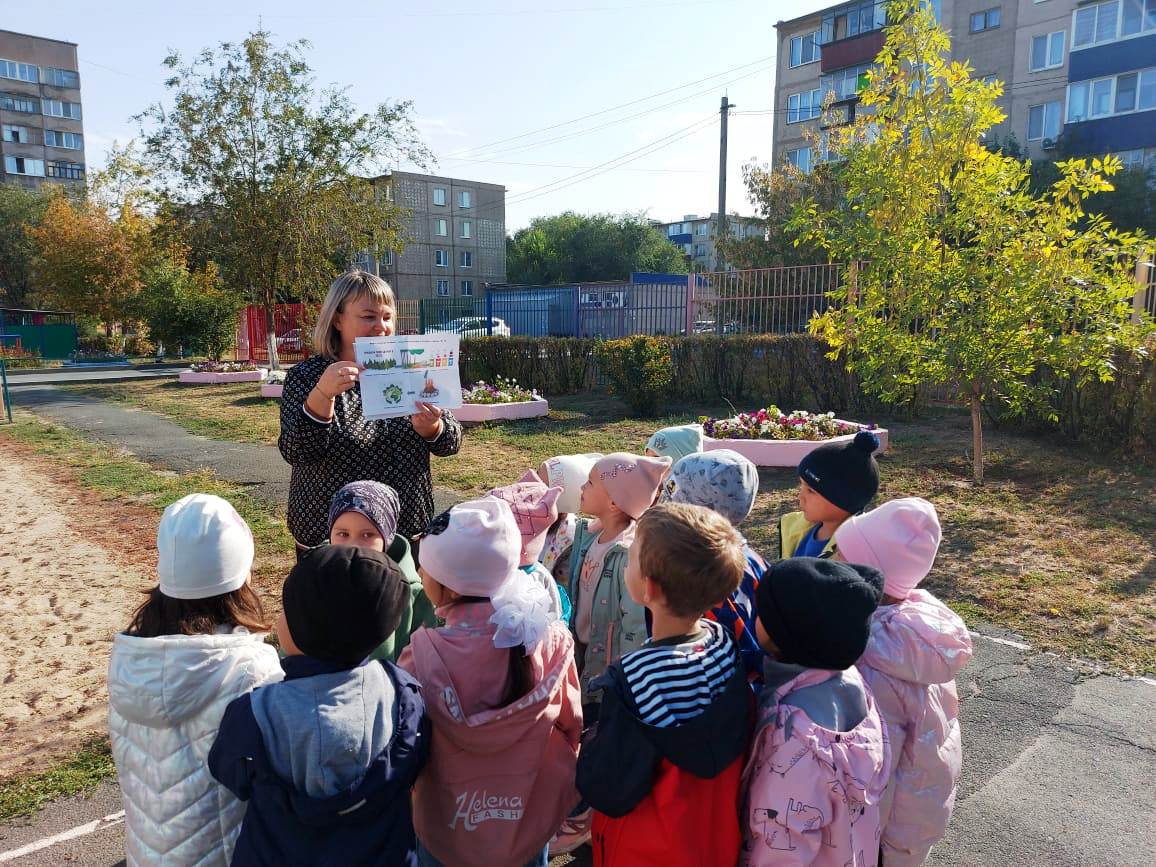 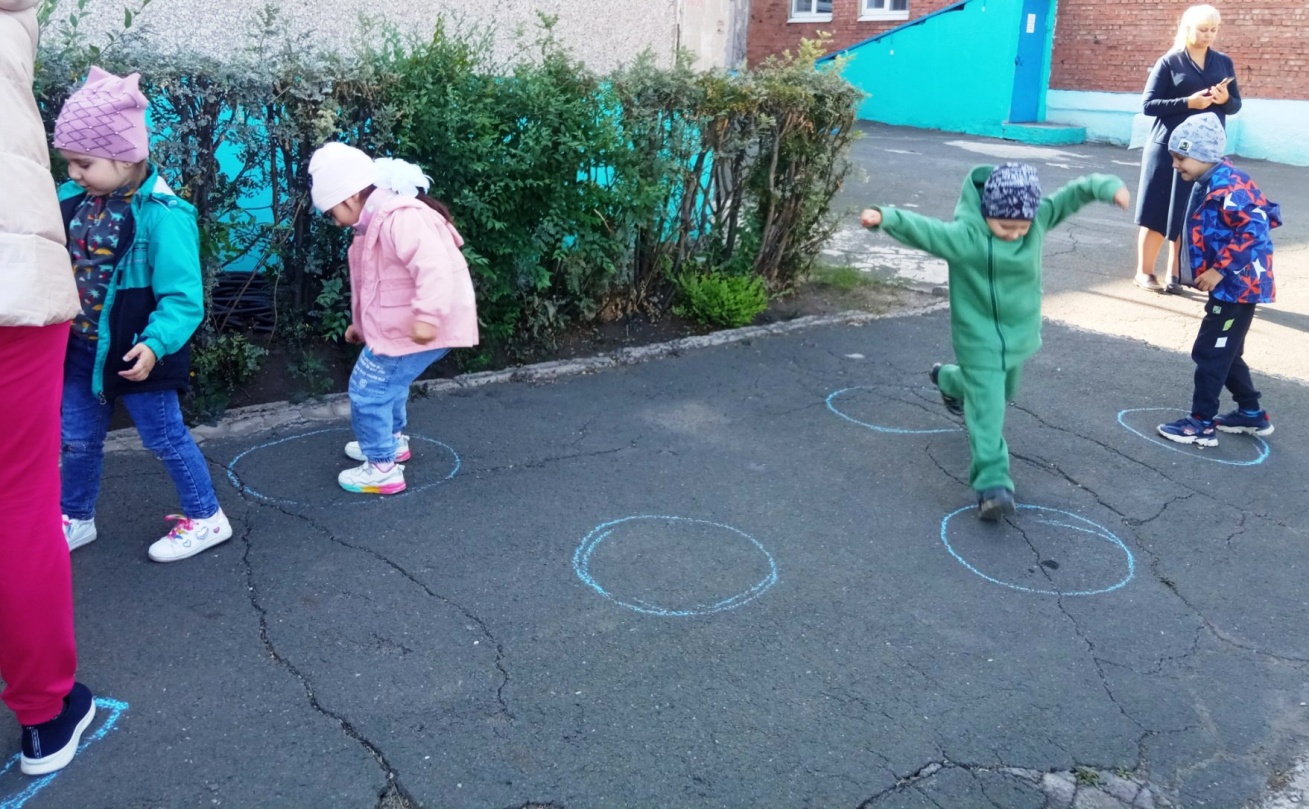 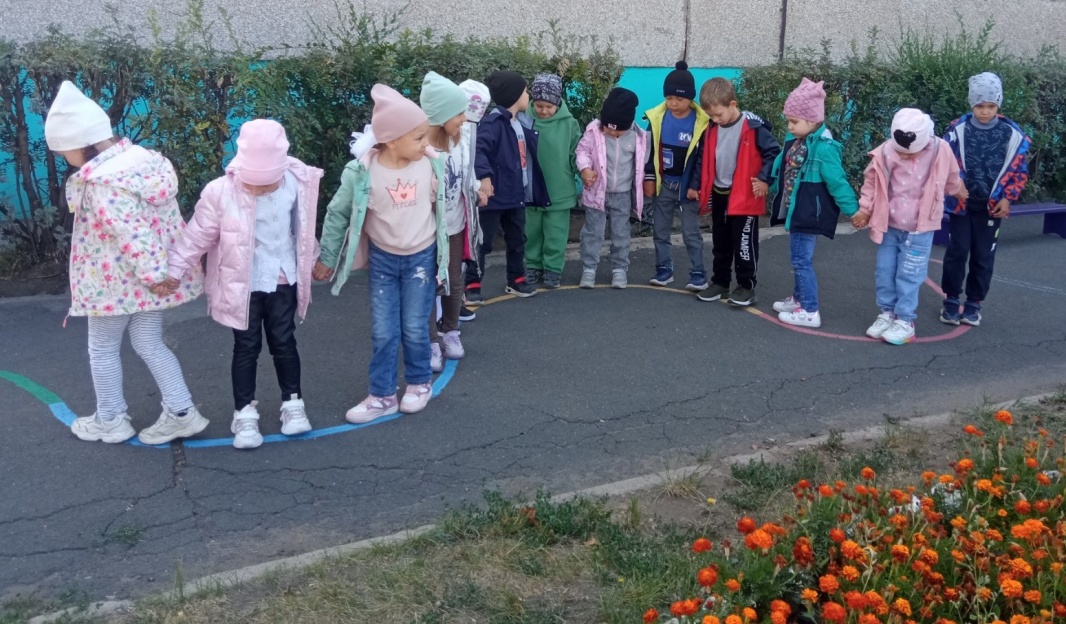 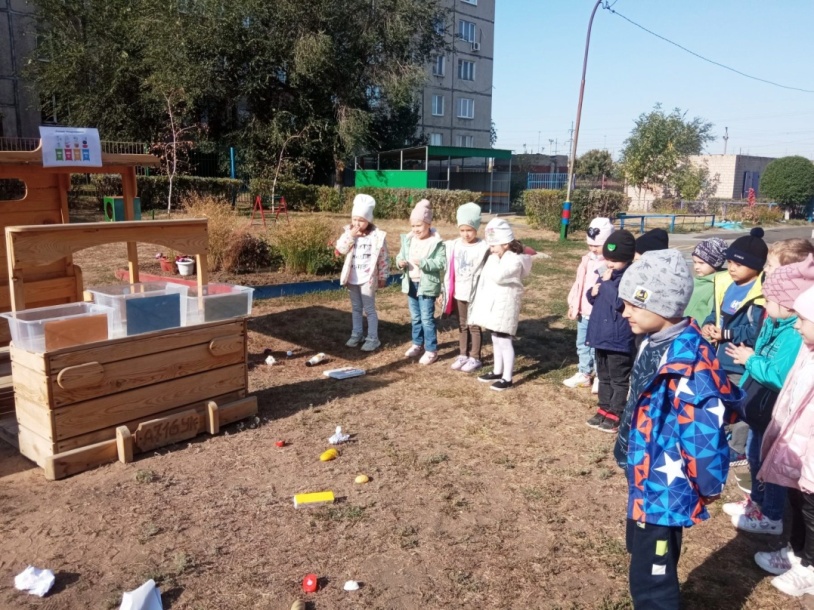 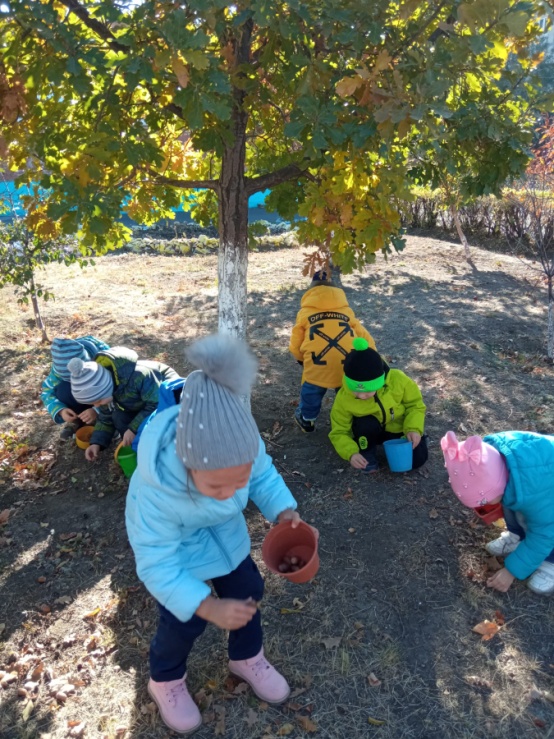 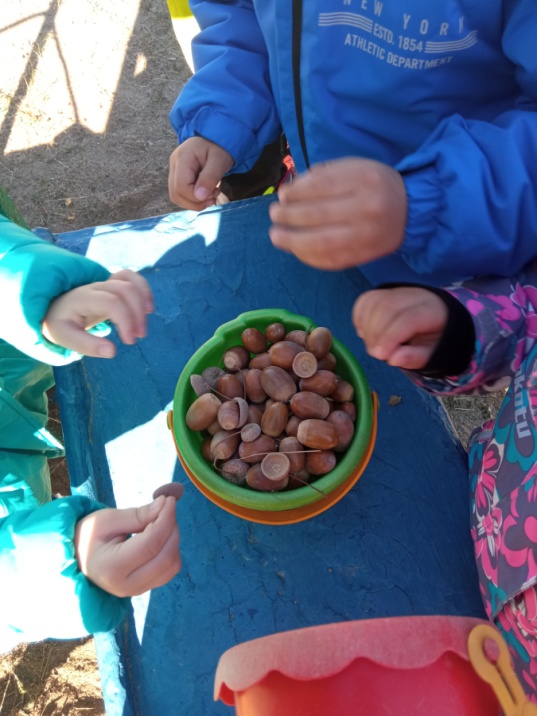 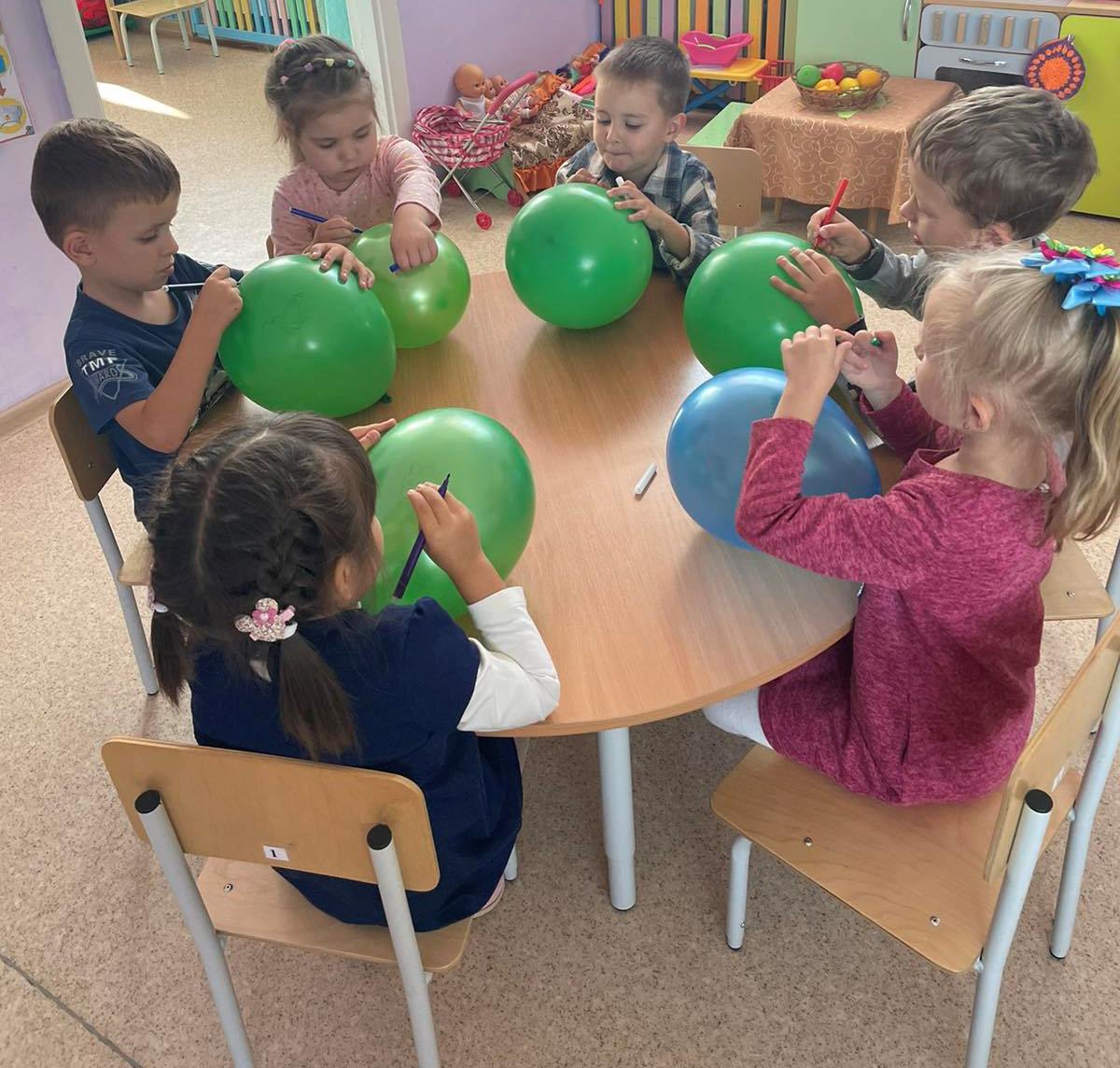 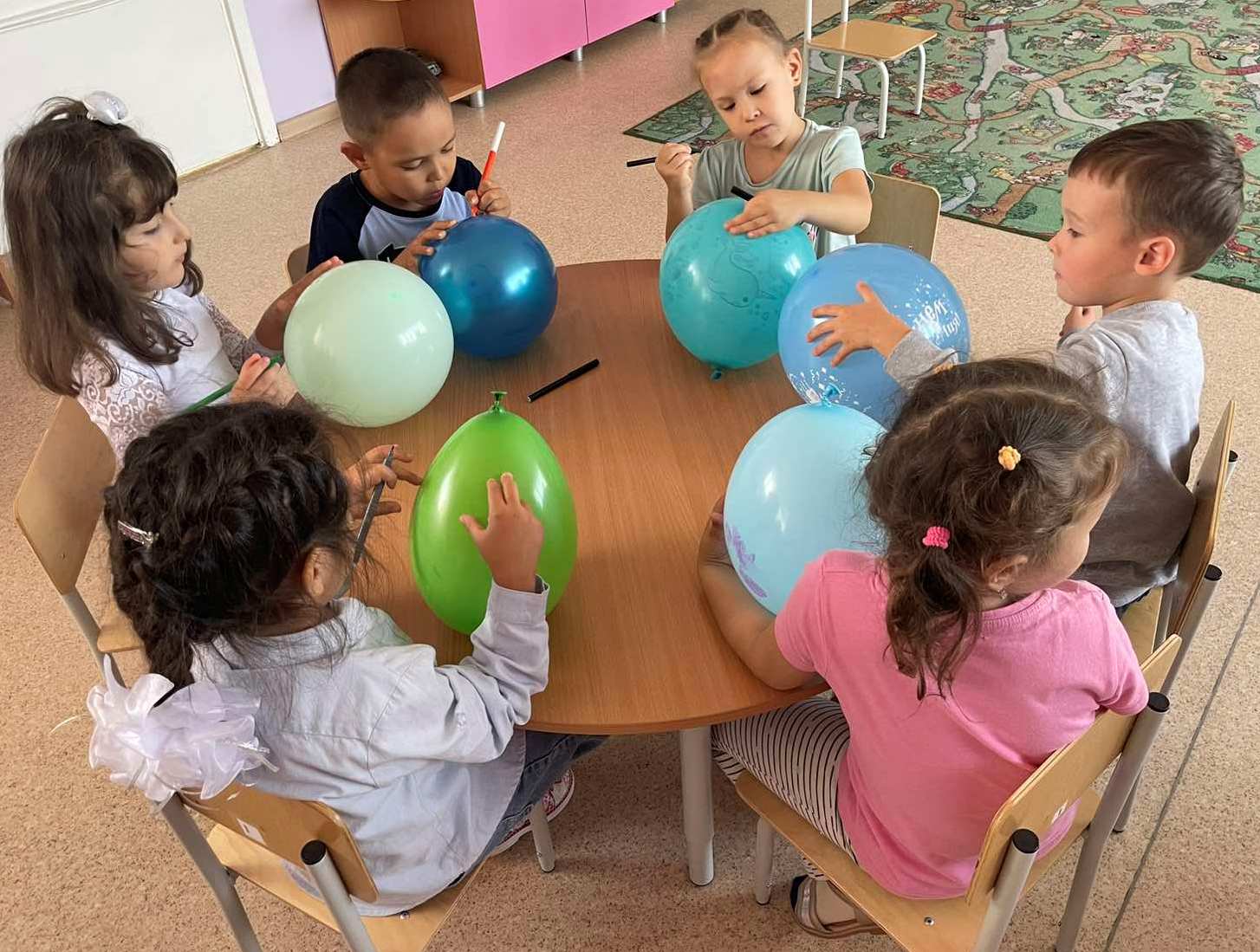 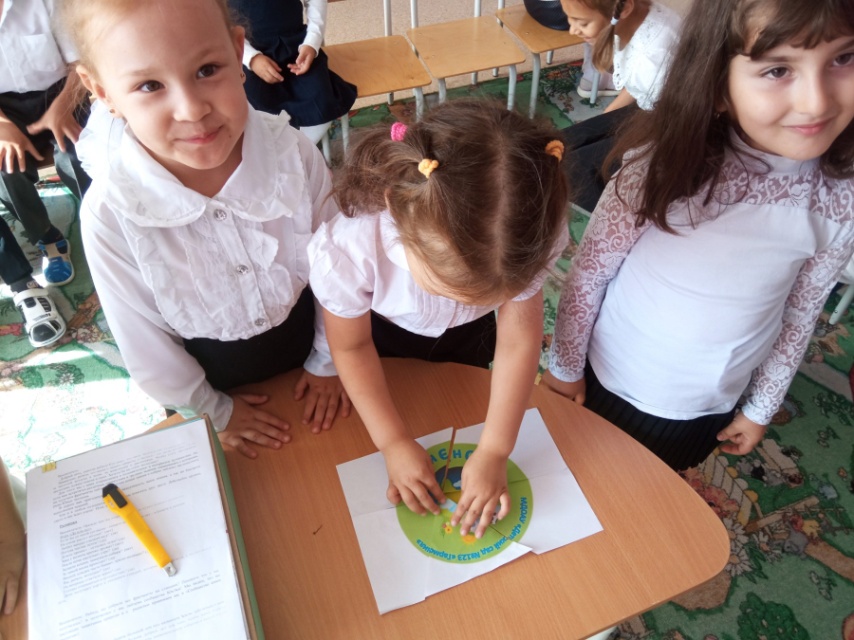 Экологическое  воспитание посредством дидактических  игр является самым результативным и естественным. 
Использование дидактических игр в образовательной и воспитательной деятельности помогает дошкольнику:
овладеть основными культурными способами деятельности, проявлять инициативу и самостоятельность в разных видах деятельности;
развивать воображение, которое реализуется в разных видах деятельности, и прежде всего в игре;
овладеть разными формами и видами игры, научиться подчиняться правилам и социальным нормам;
получить представления из области живой и неживой природы.
Благодарю за внимание!